Test OneAlzheimer's and dementia awareness
Stephen Illingworth
Alzheimer’s and Dementia Awareness
A man with dementia is frowning and moaning, but tells you his is not in pain. What do you do?
Observe him and report concerns to a health care provider
Bring him to his room so he can rest
Take him for a walk to distract him
Report your concerns to his family


Identify whether the forms of communication listed below are appropriate or inappropriate when caring for a person with dementia. Choose “a” for appropriate and “b” for inappropriate.
Talking to your supervisor, employer or family
Discussion with other involved in care
Keeping a written record only with those involved in care
Talking about the person with dementia in a public place
Alzheimer’s and Dementia Awareness
3.	How is the person-centered care approach useful during meal time?
It ensures people with dementia will have access to high quality food
It enables caregivers to always ea with the people they care for
It teaches caregivers the importance of observing the eating habits of people with dementia
It provides limited menu options


4.	Which of the following would be helpful to know about people with dementia?
a)	activities they like
b)	Their job/work background
c)	Their family
d)	All of the above
e)	None of the above
Alzheimer’s and Dementia Awareness
5.	Which of the following is not an appropriate way to promote safe wandering behavior in people with dementia?
Create “activity areas” for people with dementia to explore
Provide seating areas along halls or in each room
Place names and personal mementos at doors of rooms
Have “Exit” signs on doors


6.	The need to toilet is a common cause of wandering.
_	True
_	False
Alzheimer’s and Dementia Awareness
7.	The use of restraints can lead to death.
_	True
_	False




8.	Which of the following is not a good indicator of pain in a person with dementia?
Frowning or grimacing
Clenched teeth
Not being aware of his/her name
Social withdrawal
Alzheimer’s and Dementia Awareness
9.	Person centered care can only practiced in a nursing home or assisted living community, not a private home.
_	True
_	False



10.	The best communication with others involved in the care of the person with dementia includes both written and verbal communication
_	True
_	False
Alzheimer’s and Dementia Awareness
11.	Hanging a memory box next to the door can help a person with dementia locate his/her room more easily.
_	True
_	False




12.	Tone of voice can communicate anger even if the words being spoken are friendly words.
_	True
_	False
Alzheimer’s and Dementia Awareness
13.	Alzheimer’s disease is terminal illness, which means you can die from it.
_	True
_	False



14.	What would you do if a person with dementia began coughing while eating on a regular basis?
Pat his/her back
Feed him/her yourself
Inform your supervisor or the health care provider
Take him/her to their room
Alzheimer’s and Dementia Awareness
15.	Families can be very helpful in preventing falls.
_	True
_	False





16.	As dementia progresses a person’s attention span decreases.
_	True
_	False
Alzheimer’s and Dementia Awareness
17.	Identify if the following is an example of person-centered care or not person-centered care. Choose “a” for “person-centered” and “b” for “not person-centered care.”
_	providing baths only on Tuesdays and Saturdays		a.  person-centered
_	choosing different types of music to play each evening	b.  not person-centered
_	asking what the person with dementia wants to eat
_	serving a set menu with no changes allowed


18.	If you see a person with dementia wandering and getting ready to exit the building, what should you do?
a)	Gently reprimand the person	
Tell the person it’s late at night and not a safe time to leave	
Distract the person by offering a snack or activity
Call and talk to the family of the person
Alzheimer’s and Dementia Awareness
19.	At which stage of dementia is someone at the greatest risks for falls?
At the first signs of dementia
When there are increasing problems with chronic illness
When he/she displays significant confusion
When complete assistance is required


20.	If a person with dementia requires complete assistance with activities of daily living (ADLs),what stage of the disease is he/she in?
Early stage
Middle stage
Late stage
Alzheimer’s and Dementia Awareness
21.	Identify which stage of the disease the dementia related behaviors (on the left) most likely occur.
_	wandering					a. early stage
_	minor confusion				b. middle stage
_	forgetting how to swallow			c. late stage



22.	Communication problems have little impact on a person with dementia’s ability to eat properly.
_	True
_	False
Alzheimer’s and Dementia Awareness
23.	Which of the following is an example of non-verbal communication?
Facial expression
Gestures
Postures
None of the above 
All of the above



24.	If a person with dementia is experiencing pain, what other condition(s) may result from it?
Depression and/or anxiety
Muscle spasms
Poor appetite
All of the above
None of the above
Alzheimer’s and Dementia Awareness
25.	Which is the most common form of dementia?
Vascular dementia
Alzheimer disease
Lewy body disease
Frontotemperal lobe dementia



26.	Which of the following is not useful in keeping the person with dementia restraint free?
Treating wounds with protective bandages to prevent irritation
Using the same size wheelchair for all people with dementia
Anticipating the needs (toileting, hunger) of a person with dementia
Responding promptly to call lights and requests for assistance
Alzheimer’s and Dementia Awareness
27.	Match the following thinking skills (on the left) with the behaviors (on the right) that may indicate a problem for the person with dementia (each answer is used only once):
_	not wearing a coat in cold weather			a. language
_	missing doctor’s appointments				b. attention
_	having difficulty climbing stairs				c. memory
_	referring to a banana as “that yellow thing”		d. motor skills
_	being distracted from gardening by a car that drives by	e. judgment



28.	When keeping a written record of the behaviors of the person with dementia, which of the following is best to do?
Label the person’s behavior, such as “difficult”
Describe the person’s behavior, such as “shouting”
Interpret the person’s behavior, such as “angry”
Ignore the person’s behavior, meaning don’t write about it
Alzheimer’s and Dementia Awareness
29.	Pain that is not treated has little effect on a person with dementia’s quality of life
_	True
_	False



30.	More men are diagnosed with Alzheimer’s than women
_	True
_	False
Alzheimer’s and Dementia Awareness
31.	Which of the following is not a good way to interact with a person with dementia?
Offer a compliment
Comment on a photo on his/her room
Stand higher than eye level and look down on him/her
Sit at eye level with him/her



32.	What percentage of dementia cases are Alzheimer’s?
10-20%
30-50%
60-80%
90-100%
Alzheimer’s and Dementia Awareness
33.	What is the best way to communicate with other caregivers once you have identified that a person with dementia is in pain?
Use both written and verbal communication
Tell other caregivers
Report it to a family member
Record it in a written medical record



34.	Indicate if each example below is a “benefit” or “risk” of wandering. Choose “a” for “benefit” or “b” for “risk”
_	encourages exercise			a. benefit of wandering
_	release of energy			b. risk of wandering
_	elopement
Alzheimer’s and Dementia Awareness
35.	Identify whether the following behaviors are examples of normal aging or dementia  related behaviors. Choose “a” for “normal aging” and “b” for “dementia related behaviors.
_	forgetting where glasses are
_	getting lost while driving home from the local grocery store
_	accusing spouse of stealing money
_	leaving house without wallet
_	preparing for work after being retired for 20 years



36.	When a person with dementia hits you or someone else what might they be trying to communicate?
Fear
Frustration
Feeling overwhelmed
All of the above
None of the above
Alzheimer’s and Dementia Awareness
37.	How do you know when your efforts to connect with someone with dementia have been successful.
He/she now understands what you say
He/she will remember the next time
He/she will appear comfortable and at ease
He/she will stop wandering



38.	Changing the dinner plate to a different color can make it easier for a person with dementia to eat.
_	True
_	False
Alzheimer’s and Dementia Awareness
39.	A person with dementia who is bed bound is at minimal fall risk. 
_	True
_	False



40.	Even if a person with dementia does not understand your words he or she might understand your feelings.
_	True
_	False
Alzheimer’s and Dementia Awareness
41.	Alzheimer’s can be cured with medicine
_	True
_	False



42.	Which of the following are not important to know when caring for people with dementia. 
What they like to eat or drink
Their likes and dislikes
Their work history
Who is included in their family
None of the above – all of these are important to know
Alzheimer’s and Dementia Awareness
43.	Which of these is usually not a cause for wandering for people with dementia?
Boredom 
Feeling tired
Depression and/or anxiety
Hunger and/or thirst




44.	If you only had a few minutes to connect with someone with dementia, how could you do it?
Assist with a bath
Give a smile or compliment
Attend an activity with him/her
Read the medical chart
Alzheimer’s and Dementia Awareness
45.	Which of these factors does not affect a person with dementia’s ability to eat.
Losing the ability to swallow
Too many food choices
Poor oral care
His/her size and weight




46.	A friend of a person with dementia cannot be considered as important as a family member.
_	True
_	False
Alzheimer’s and Dementia Awareness
47.	It is only possible to connect with someone who can communicate with words.
_	True
_	False




48.	Use of restraints may lead to depression or withdrawal in people with dementia.
_	True
_	False
Alzheimer’s and Dementia Awareness
49.	Medication is a possible cause for wandering in people with dementia?
_	True
_	False





50.	Which of the following could result from using restraints?
Constipation
Pneumonia
Pressure sores
All of the above 
None of the above
Alzheimer’s and Dementia Awareness
51.	Understanding a person with dementia’s history, likes and dislikes can help prevent the use of restraints.
_	True
_	False





52.	Family members can play an important part in the care of a person with dementia.
_	True
_	False
Alzheimer’s and Dementia Awareness
53.	What is definitely not an appropriate practice to relieve the pain of a person with dementia? 
Wrap the person in a warm blanket
Play soft music
Provide a hand massage
Encourage strenuous exercise





54.	Wandering can increase the risk of falls for the person with dementia. 
_	True
_	False
Alzheimer’s and Dementia Awareness
55.	Your attitude and approach to care can help a person with dementia behave in a positive way, and may reduce behavior like yelling, hitting, and swearing.
_	True
_	False





56.	Which of the following  increase the risk of falling in a person with dementia?
Wearing slippers 
Poor balance
Being new to a care setting
All of the above
None of the above
Alzheimer’s and Dementia Awareness
57.	In order to recognize pain in a person with dementia it is necessary to:
Be trained in pain management
Know what is typical behavior for that person
Have personal experience with pain
Be a registered nurse or medical doctor





58.	Which of the following  is not a warning sign of a swallowing problem?
Leakage of food, saliva from the mouth
A facial twitch
Coughing while eating or drinking
Congestion or runny nose after eating
Alzheimer’s and Dementia Awareness
59.	A person with dementia can forget how to swallow.
_	True
_	False





60.	A person can fall without ever touching the ground.
_	True
_	False
Alzheimer’s and Dementia Awareness
61.	Wandering is not a form of communication.
_	True
_	False





62.	Polite touch, such as a shoulder pat, can be a good way to connect with a person with dementia.
_	True
_	False
Alzheimer’s and Dementia Awareness
63.	Dementia directly affects a person’s memory and other thinking skills.
_	True
_	False





64.	If a person with dementia does not tell in words he/she is in pain, he/she probably isn’t in pain.
_	True
_	False
Alzheimer’s and Dementia Awareness
65.	Which of the following is not an environmental change to promote safe wandering?
Playing soft music or nature sounds in background
Minimizing noise during activities
Providing structured physical activities to increase the mobility of the person with dementia
Consulting with doctors to better understand why wandering occurs





66.	People with dementia do not feel pain
_	True
_	False
Alzheimer’s and Dementia Awareness
67.	On average, how long does a person with Alzheimer’s live after diagnosis?
6 months
1-2 years
8-10 years
20 years





68.	If a person with dementia needs to spend the night at a hospital or is transitioned to a nursing home, family and friends should be asked to stay with them overnight to reduce the need for restraints.
_	True
_	False
Alzheimer’s and Dementia Awareness
69.	Only an expert can change a difficult interaction with a person with dementia to a pleasant one.
_	True
_	False





70.	A person with dementia who is at the end stage of the disease though is still alert, is capable of making connections and communicating.
_	True
_	False
Alzheimer’s and Dementia Awareness
71.	Which of the following is not directly affected by dementia?
Memory
Speech
Brain size and appearance
Lung function	





72.	When talking with a person with dementia who is crying and yelling, which of the following would you not do?
Keep communication short, simple, and clear
Remain pleasant and calm
Asks the person with dementia why he/she is acting that way
Try and distract the person with dementia
Alzheimer’s and Dementia Awareness
73.Which factors may complicate eating for a person with dementia?
Losing the ability to swallow
Difficulty sitting up
Pain caused by poor oral care
All of the above
None of the above	





74.	As a person ages, he/she does not feel pain as much.
_	True
_	False
Alzheimer’s and Dementia Awareness
75.	Someone in the early stages of dementia requires complete assistance of activities of daily living (ADLs).
_	True
_	False	





76.	Which of the following does not directly cause sudden behavior changes in the person with dementia?
his/her health and comfort
his/her age
his/her environment
his/her ability to communicate
Alzheimer’s and Dementia Awareness
77.	Agitation in people with dementia may be caused by pain or discomfort.
_	True
_	False	





78.	Which of the following is a good way to connect with a person with dementia?
Use the person’s name when talking with him/her
Introduce yourself during every interaction
Know the person’s preferences
All of the above
None of the above
Alzheimer’s and Dementia Awareness
79.	Normal aging does not increase the risk of falling.
_	True
_	False	





80.	About 50% of people over the age of 85 have dementia.
_	True
_	False
Alzheimer’s and Dementia Awareness
81.	Getting lost while driving in a familiar area is a symptom of dementia.
_	True
_	False
	


82.	Which of the following is not a type of restraint.
Geri chair
Bed rails
Walker
Chair alarms
Alzheimer’s and Dementia Awareness
83.	Which of the following is most necessary for person-centered care?
A state-of-the-art, newly constructed nursing home
Caregivers who are well trained
Doubling the number of caregivers
Therapy pets
	


84.	A person in the state of dementia may exercise what difficulty related to eating?
Difficulty holding head up to accept food
Difficulty swallowing
Difficulty remembering what to do with silverware
All of the above
Alzheimer’s and Dementia Awareness
85.	A person with dementia is not always in control of his/her behavior.
_	True
_	False





86.	Medication can be considered a form of restraint.
_	True
_	False
Alzheimer’s and Dementia Awareness
87.	Symptoms of dementia are progressive and tend to get worse over time.
_	True
_	False



88.	Assessing the behavior of the person with dementia involves:
Observing the environment of the person with dementia carefully
Understanding how the feelings of the person with dementia can affect their behavior
Reporting different behaviors to others
Considering the need of the person with dementia
Answers “a”, “b”, and “d” are all correct
Alzheimer’s and Dementia Awareness
89.	If you connect with the person with dementia successfully, he/she is less likely to become fearful, angry, or challenging.
_	True
_	False



90.	People with dementia can act differently at all times of the day.
Observing the environment of the person with dementia carefully
Understanding how the feelings of the person with dementia can affect their behavior
Reporting different behaviors to others
Considering the need of the person with dementia
Answers “a”, “b”, and “d” are all correct
Alzheimer’s and Dementia Awareness
91.	What are ways to communicate that do not involve talking.
Gestures
Written words
Pictures
All of the above
None of the above


92.	Which of the following conditions could affect the behavior of a person with dementia.
Too much noise
Thirst or hunger
Temperatures too hot or too cold
All of the above
None of the above
Alzheimer’s and Dementia Awareness
93.	When is it not appropriate to complete a falls assessment for a person with dementia?
When cognitive decline worsens
When late stage dementia causes need for total bed rest
When a change In mobility occurs
After a hospitalization


94.	What is the best strategy to learn about a person with dementia who you do not know?
Ask others, “What’s his name?”, so you can begin a friendly conversation
Talk with other to learn about the person, review any available written record, and introduce youself
Approach the person with dementia and ask about their history
Spend a few hours watching a person with dementia before approaching him or her
Alzheimer’s and Dementia Awareness
95.	A person with dementia can lose his/her ability to eat independently if a caregiver feeds him/her.
_	True
_	False



96.	When a person with dementia requires complete assistance, the risk of wandering is high.
_	True
_	False
Alzheimer’s and Dementia Awareness
97.	Which of the following is not an environmental risk for people with dementia.
Loose rugs or carpets
Clutter in hallways
Dim lighting
Poor vision



98.	Restraints minimize accidents and injures in people with dementia.
_	True
_	False
Alzheimer’s and Dementia Awareness
99.	What is an effective way to improve meals for persons with dementia?
Play loud music during the meal
Serve meals in isolation
Reduce noise and distractions
Offer (15) food options



100. It is possible for a person to die because of a fall.
_	True
_	False
Alzheimer’s and Dementia Awareness
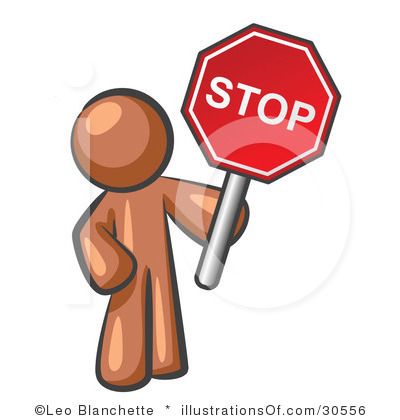 End of Test